Средний мозг
Сре́дний мозг (лат. Mesencephalon) - это отдел головного мозга (ствола головного мозга), расположенный между промежуточным мозгом(спереди), и задним мозгом (варолиевым мостом и мозжечком). Происходит из среднего (третьего) мозгового пузыря. Он располагается на основании черепа, в середине средней черепной ямки. Сзади средний мозг прикрыт задней частью мозолистого тела и затылочными долями полушарий мозга.
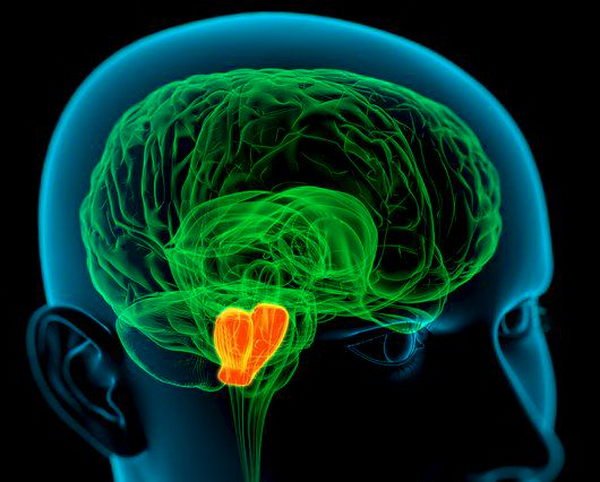 Обозначения:1. Крыша среднего мозга2. Покрышка среднего мозга, 3. Основание ножки мозга, 4. Красное ядро5. Черное вещество6.Ядро глазодвигательного нерва7. Добавочное ядро глазодвигательного нерва, nucl. 8. Перекресты покрышки 9. Корешки глазодвигательного нерва10. Лобно-мостовой тракт11. Корково-ядерный тракт12. Кортико-спинальный тракт 13. Височно-теменно-затылочно-мостовой тракт
14. Медиальная петля15. Ручка нижнего холмика16. Ядро среднемозгового пути тройничного нерва17. Верхние холмики18. Водопровод среднего мозга (сильвиев водопровод)19. Центральное серое вещество
Функции среднего мозга
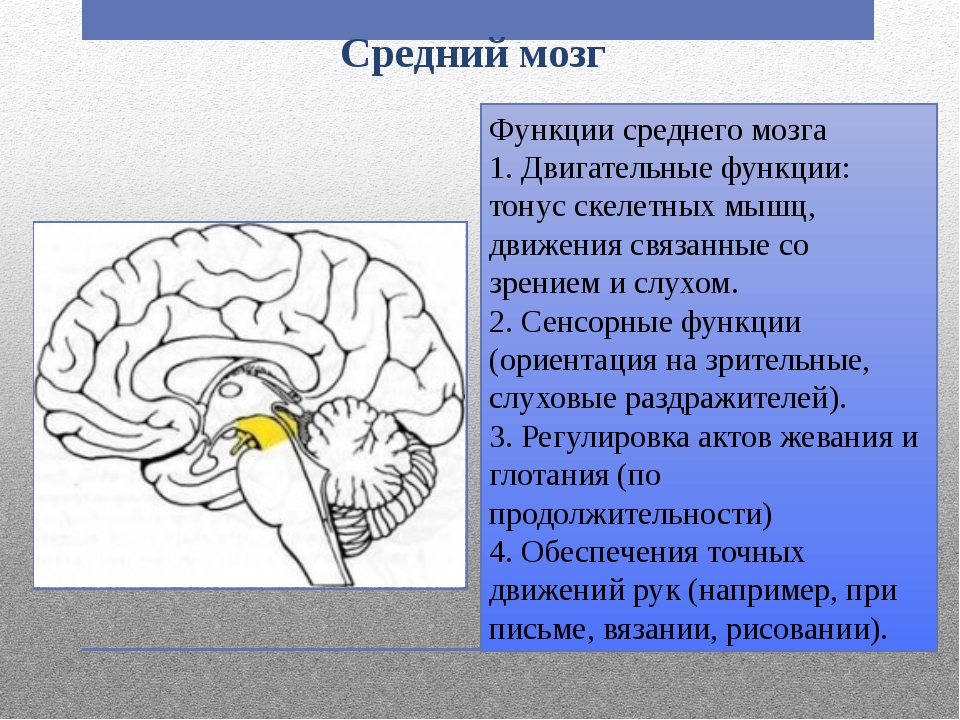 Подкорковые центры человека, которые входят в средний мозг, отвечают за слух и зрение. Именно там расположены ядра черепных нервов. Они обеспечивают работу всех глазных мышц. Остальные составляющие среднего мозга также не отдыхают. Мышцы человека сокращаются с подачи черного вещества и красного ядра, правда, это касается лишь автоматических движений человека.
Тонус мышц – одна из главных функций среднего мозга человека.
Все функции необычайно важны для человека. Все ваши движения контролируются ним - координированные движения, тонус мышц, а также его распределение именно его предназначение. К тому же, вы умеете глотать, жевать, ходить, стоять и дышать также благодаря ему, так как все это автоматические движения. Контроль давления крови и даже ваше внезапное раздражение – работа среднего мозга.
Интересно, что средний мозг также отвечает за разные рефлекторные функции человека– то, как вы синхронно движете глазами, реагируете на резкий свет или звук, поворачиваетесь, если ощущаете чей-то взгляд за спиной.  В этом месте концентрируется и противоболевой центр, если его возбуждать, вы будете все меньше ощущать боль.














Чаще всего средний мозг работает в компании с продолговатым и вместе они контролируют практически все рефлекторные движения вашего тела. Их функции позволяют вам отлично ориентироваться в пространстве и моментально реагировать на различные раздражители, поворачивая в их сторону взгляд или корпус.
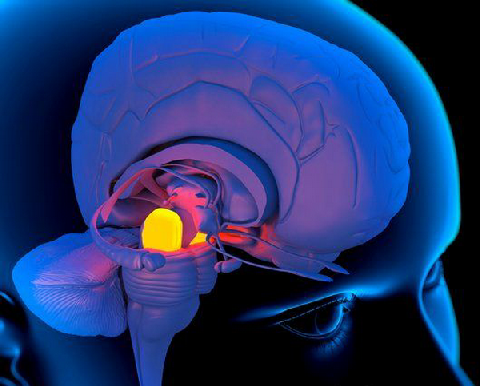 Промежуточный мозг
Промежуточный мозг (лат. Diencephalon)- это отдел головного мозга, состоящий из совокупности взаимодействующих нервных ядер, расположенных по обе стороны третьего желудочка мозга и медиальнее заднего края внутренней капсулы, относящейся к конечному мозгу. 
Он расположен вверху ствола и состоит из трех частей:
таламус
гипоталамус
эпифиз
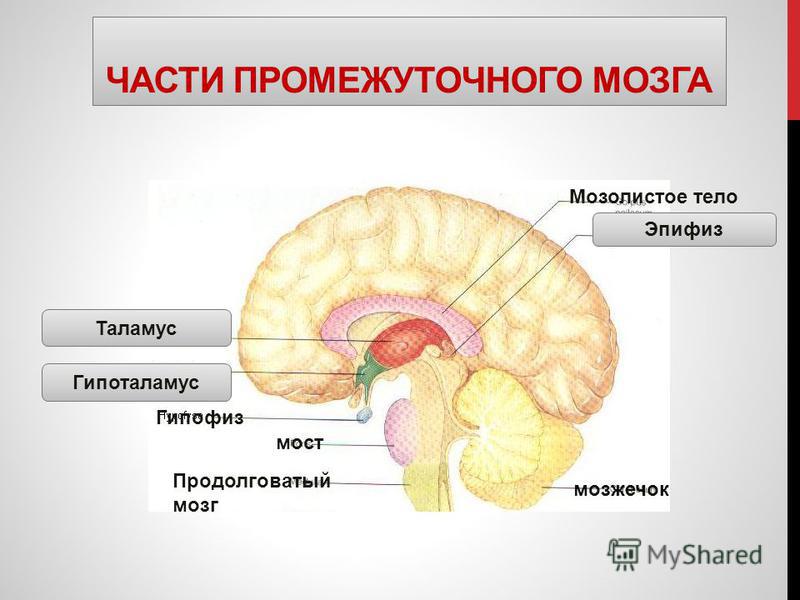 Функции промежуточного мозга
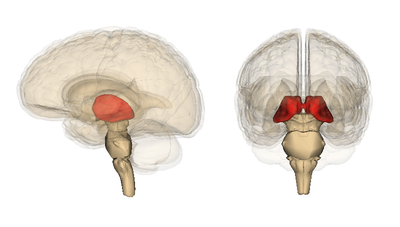 Функции таламуса:
Сбор и оценка всей поступающей информации от органов чувств.
Выделение и передача в кору мозга наиболее важной информации.
Регуляция эмоционального поведения


Функции  гипоталамуса:
Обеспечение постоянства внутренней среды  и обменных процессов организма.
Регуляция мотивированного поведения и защитные реакции (жажда, голод, насыщение, страх, ярость, удовольствие и неудовольствие)
Участие в смене сна и бодрствования


Основные функции эпифиза в организме:
 Регуляция сезонных ритмов организма 
 Регуляция репродуктивной функции 
 Антиоксидантная защита организма 
Противоопухолевая защита 
«Солнечные часы старения»
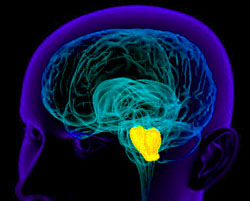 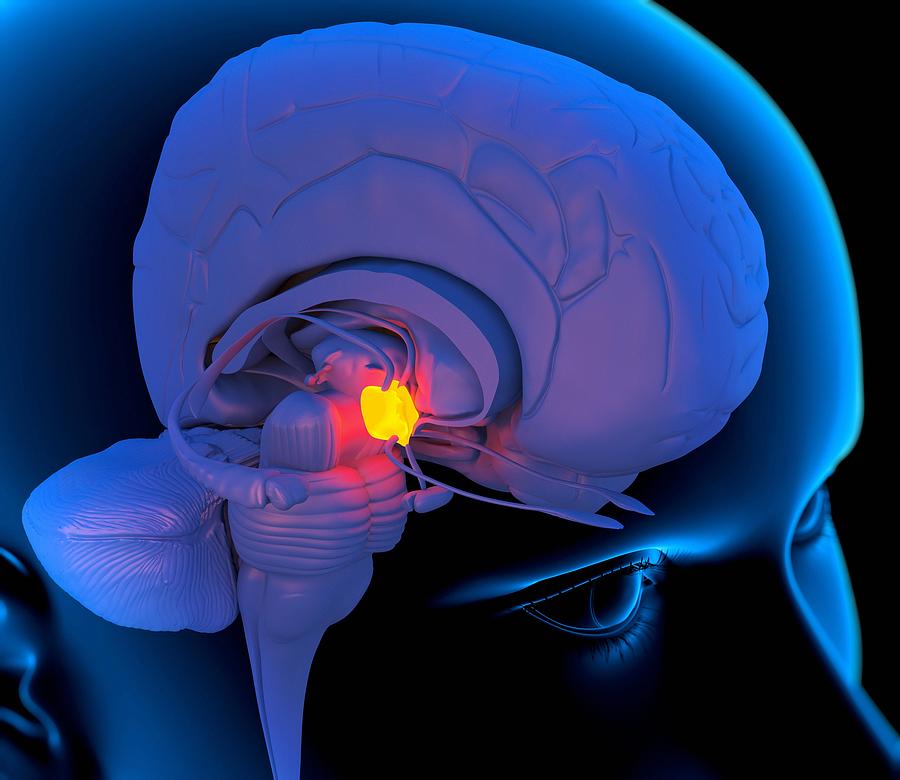 Строение
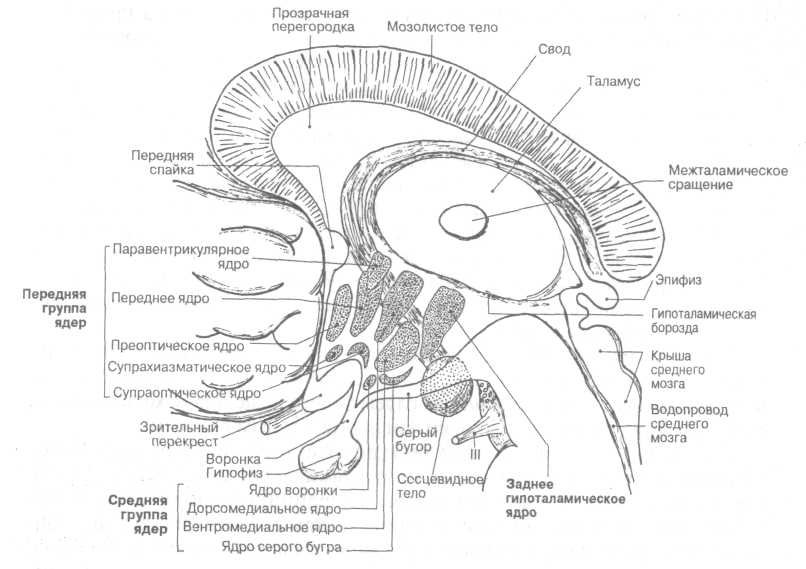 Основная задача промежуточного мозга регулировать двигательные рефлексы тела, координировать работу внутренних органов, а также осуществлять обмен веществ, поддерживать температура тела и тому подобное. 
Таким образом, можно сказать, что функции промежуточного мозга заключаются в следующем:

В осуществлении вегетативных функций

В передаче сенсорных процессов в мозговых анализаторах

В регуляции сна, поведения, памяти

В восприятии чувств боли
Спасибо за внимание!